HOW TO INSPECT YOUR BEES
IN TODAYS WORLD OF
 BEETLES
AND
MITES
HIVE INSPECTION
To have healthy, strong, honey producing hives, beekeepers must make inspections to know the conditions inside the hive.
Hive inspection is a simply term to describe:
Taking the hive apart and making observations
Then deciding what needs to be done, based upon those observations
HIVE INSPECTION
There are a number of things that need to looking for when inspecting a bee hive
Inspection sheets helps keeping things organized and allows easy comparison from one inspection to the next
Hive inspection checklist helps to keep beginners and forgetful folks from overlooking something important
HIVE INSPECTION CHECKLIST ITEMS
HIVE NUMBER
Identify the hive
DATE
Enter the date for each inspection
TEMPERATURE
Enter the temperature when the hive inspection was done
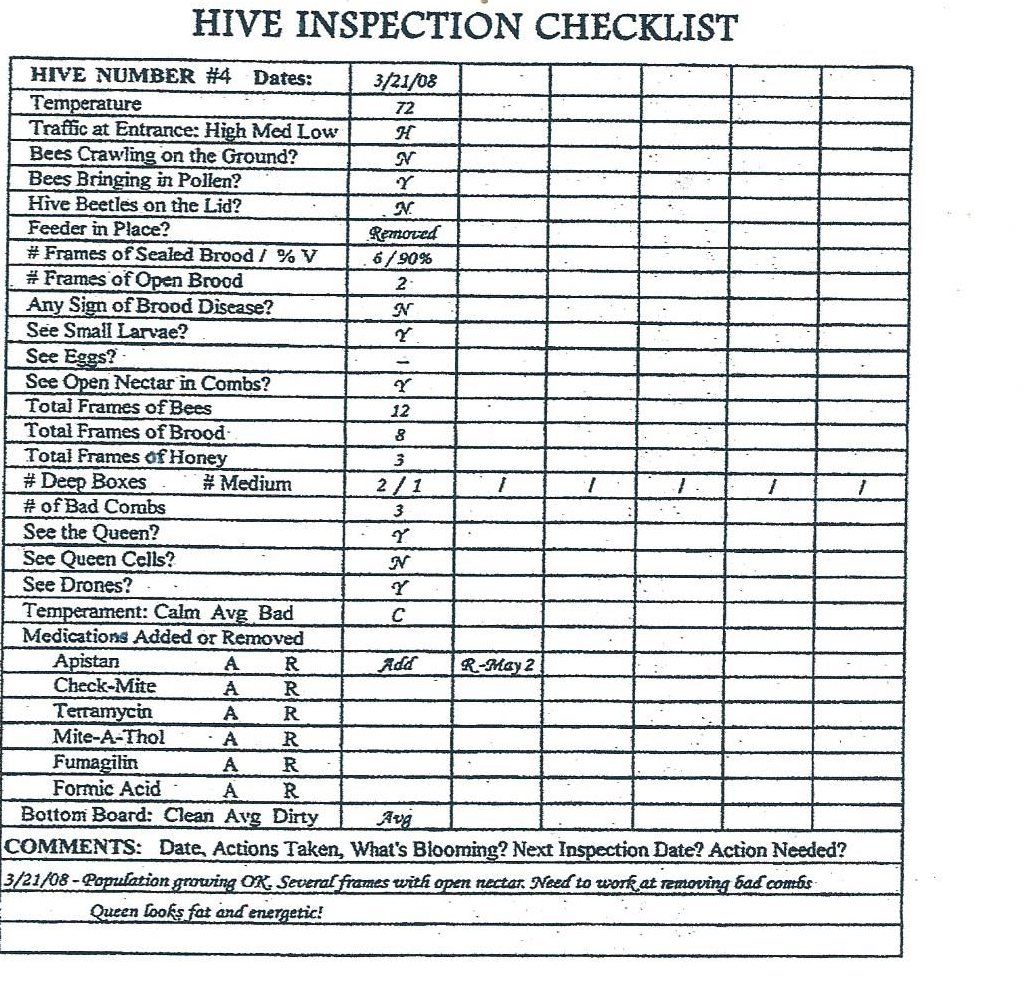 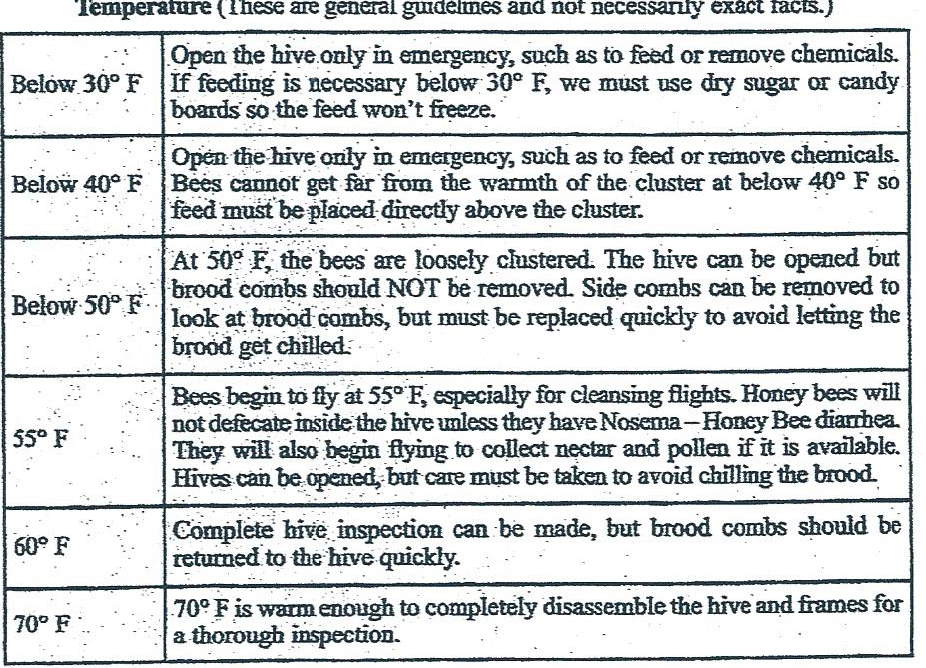 HIVE INSPECTION CHECKLIST ITEMTRAFFIC AT ENTRANCE
High Traffic = 1 or more bees landing or leaving per second
Expect high traffic in mid-morning on a warm day when pollen and nectar are available
Medium Traffic = 1 bee landing every 4 or 5 seconds
Cool weather , high wind or slow nectar flow
Low traffic = 1 bee landing or leaving every 10 seconds or longer
HIVE INSPECTION CHECKLIST ITEMBees Crawling On The Ground
Indicator of possible problem
More than half of a dozen bees crawling on the ground in front of the hive is a indication of sick bees maybe
Touch the bees to see if they can fly
If they don’t fly, check their wings
If wings are tattered on lower edge. Bees are worn out no problem
If wings are deformed, there are likely mites in the hive
Need to do mite count and treat if required
HIVE INSPECTION CHECKLIST ITEMBees Bringing In Pollen
If bees are bring in many loads of pollen 
It’s a good sign of brood rearing and all is well
Very few or no loads of pollen at all when you know brood rearing is heavy is a cause to inspect the hive
Bees need pollen (protein) for raising brood
No pollen in combs. Means you need to feed a pollen supplement so the bees can raise brood
HIVE INSPECTION CHECKLIST ITEMHive Beetles On the Lid
Normally, few beetles will be seen on the lid
If any beetles seen in the hive must treat 
Use Small Hive Beetle Grease
Use Small Hive Traps
Use screened bottom board with oil tray
HIVE INSPECTION CHECKLIST ITEMFeeder In Place
Just information
HIVE INSPECTION CHECKLIST ITEMNumber Of Frames Of Sealed Brood
Brood Viability
A measure of the growth of the hive and the performance of the queen
Number of frames of sealed brood should increase from winter to spring – 8 or 10 frames in April.
Have to estimate how many full frames of brood (both sides) all the patches add up to
Compare the amount of brood to the last inspection
HIVE INSPECTION CHECKLIST ITEMOpen Brood
Open brood in different stages of development (different sized larvae), 
Gives an opportunity to check the heath of the brood (healthy brood is white and looks moist)
Any larvae dark, looks dry or has dissolved into ‘goo’ there is some disease present 
1 or 2 cells may not be a problem
12 or more cells of sick brood requires some action or treatment
Small larvae indicate that the queen has recently been present
HIVE INSPECTION CHECKLIST ITEMEggs, Open Nectar In The Combs
Eggs present is  good sign the queen is OK, even if you do not see her
Open nectar usually indicates fresh nectar
Means something is blooming and the hive is healthy and strong to collect it
Hive may only have 2 deep frames of honey, but if it has fresh nectar, feeding won’t be necessary
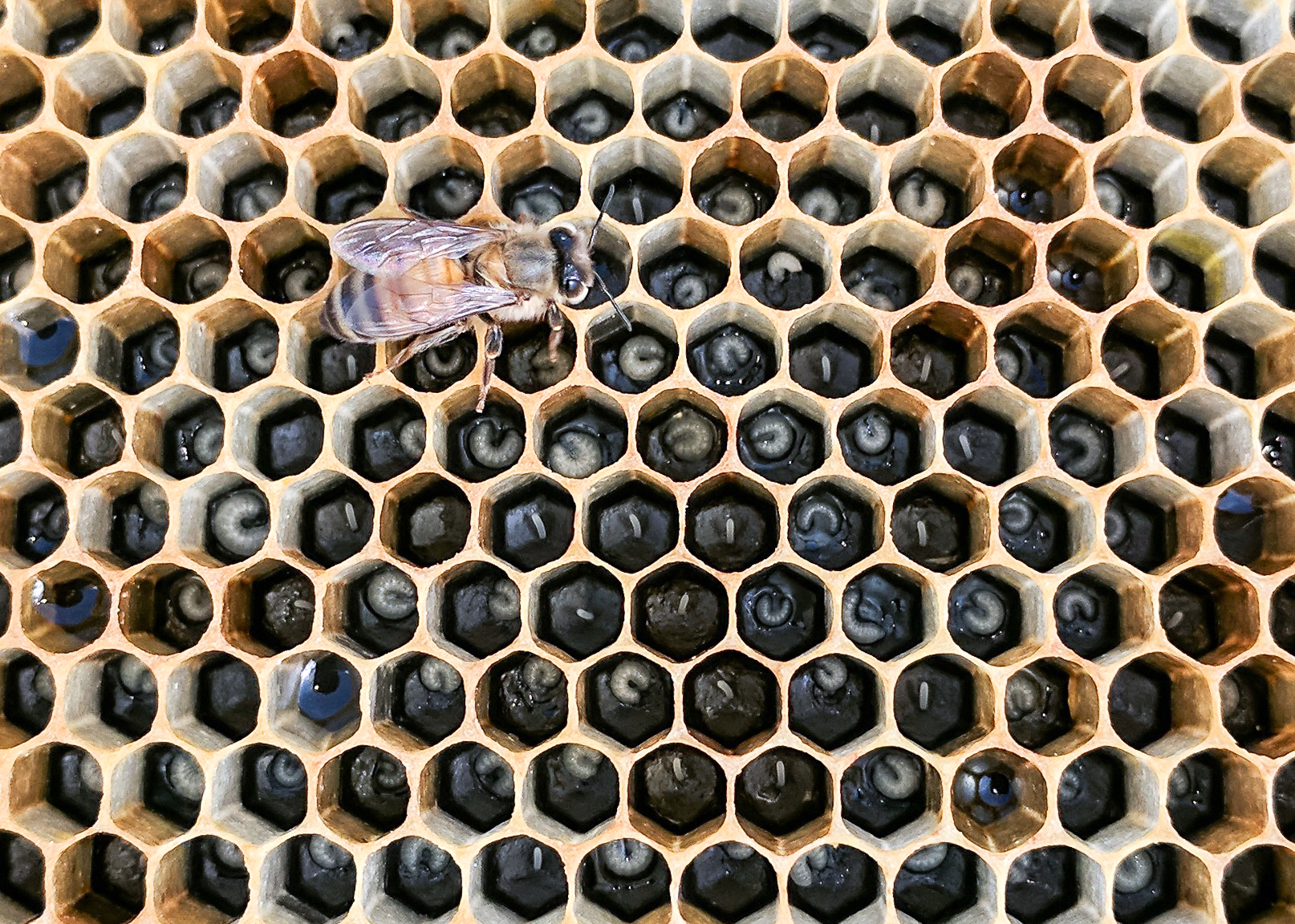 HIVE INSPECTION CHECKLIST ITEMSmall Larvae
HIVE INSPECTION CHECKLIST ITEMEggsEggs are present, a good sign the queen is OKEven if you do not see her
HIVE INSPECTION CHECKLIST ITEMTotal Frames Of Bees, Total Frames of Brood
Used only for comparison to last inspection
Count only the full frames of bees
Take into account the difference in temperature and time of day
Cannot count the frames of brood until the temperature is 60 degrees F
Want to see that there is a normal amount of brood for the season and conditions
HIVE INSPECTION CHECKLIST ITEMTotal Frames Of Honey, Number of Deep and Medium Boxes
Estimate how many deep frames all of it would be fill
Anytime honey stores are less than the equivalent of 2 deep frames either need to feed the hive or inspect it weekly to be sure they don’t run out
HIVE INSPECTION CHECKLIST ITEMTotal Number of Bad Combs, See the Queen, See the Queen Cells
Reminder to bring several good combs to the next inspection
Bad combs are empty or nearly empty need to be REPLACE
Always good to see the queen
Mark queen tells if it’s same queen or a new queen
Queen’s abdomen should be plump with eggs
Does she move gracefully
Did you see Queen Cells
Supersedure or Swam cells
HIVE INSPECTION CHECKLIST ITEMSee Drones, Temperament
Did you see Drones
Temperament
Calm, Average or Bad
Colonies will have different attitudes on different days
HIVE INSPECTION CHECKLIST ITEMMedications Added or Removed, Bottom Board
Writing an A or an R will show when a medication was added or removed
Medication added write the date for removed 
For solid bottom boards 
Clean , Average, Dirty
Indication of colony  strength and hygiene
Screened bottom boards are different situation
Trash falls to the ground
HIVE INSPECTION CHECKLIST ITEMComments
Write the date at the beginning of the line to identify when the comment were made
Comment may include questions or opinions
EXAMPLES
Action Taken
What’s Blooming
Next Inspection Date
Action Needed
HIVE INSPECTION CHECKLIST SHEET